Chapter 7MANAGING INVENTORIES
SÜREYYA YILMAZ –RA
Working Capital Management
2018
INVENTORY MANAGEMENT TECHNIQUES
A firm’s inventory may take different forms. For instance, a manufacturing firm’s inventory is likely to consist of raw materials, which are inputs to the production process; work in progress, which are unfinished goods that are in the process of being produced at the time the balance sheets are closed; and finished goods, which are goods that the firm has produced and is ready to ship.
INVENTORY MANAGEMENT TECHNIQUES
Retailers typically have only finished goods in their inventory, as they do not add value through a manufacturing process. And service firms generally have no goods to store.
Together with investments in cash holdings and receivables, investment in inventory constitutes the main operating investment of many firms.
Why is such an investment so important to a firm?
Well, inventory balances can help firms meet variation in demand, as well as variation in the supply of raw materials.
They can also allow for flexibility in the production schedule, and they can allow a firm to take advantage of economies related to purchase order size. Yet not all types of inventory are easy to turn into cash.
Inventory management involves the setting of inventory levels so as to maximize the benefits while minimizing the costs of holding inventory.
Inventory management is important to most firms, for a diverse set of reasons. For example, firms that sell goods associated with high obsolescence rates (e.g., high-technology goods or goods related to fashion trends) need to take care to not set inventory levels so high that they could suffer significant losses in terms of inventory obsolescence.
In addition, firms that sell perishable goods need to avoid inventory levels that far exceed short-term demand to avoid losses from perished inventory.
On the other hand, firms that sell goods that are hard to access (e.g. because they take a long time to produce, they require imported materials with a long backlog time, etc.) need to manage inventory levels to avoid losing sales.
So how does a firm go about managing its inventory?
There are many techniques for inventory management. Some firms do not set an explicit inventory policy, but instead purchase inputs or goods on an as-needed basis. 
If inputs or goods can be accessed immediately and goods can be sold at once, this mechanism might work efficiently. The effectiveness of such a system depends on factors such as potential quantity discounts, which would be missed if orders are in small lots, and potential costs of stock-out.
Other firms, in contrast, prefer to buy large quantities to take advantage of size discounts and to avoid stock-out problems. However, this strategy might involve storage and obsolescence costs. 
Additionally, absent a mechanism to determine the optimal size and composition of inventory, this technique may lead to over investment problems, specifically, the cost of financing larger-than-needed investment in inventory.
A third way firms can manage their inventory is to follow the ABC approach . To do so, a firm divides its inventory into three classes—A, B, and C—based on annual volume in monetary terms (estimated as annual demand multiplied by unit cost).
Class A consists of items that have a large effect on total inventory value, class B consists of items that have less of an effect on inventory value, and class C includes items that contribute little to total inventory value. 
Based on this classification, firms maintain tighter physical control over the class A items, that is, those items that contribute most to inventory value.
In a fourth approach, many firms manage their inventory by combining the previous technique with cycle counting. 
Cycle counting involves physically counting a subset of the total stock of inventory at predetermined points in time. This combined approach helps a firm maintain accurate inventory records and identify and resolve inventory stock-outs on a timely basis.
Finally, the best-known approach for managing inventory is the economic order quantity (EOQ) approach. This mechanism is based on the idea of minimizing the total costs associated with inventory investment.
MEASURING INVENTORY
Before a firm can think about optimal investment in inventory, it needs to define a sensible measure of its inventory balances.
The first of these (day of inventories and inventories turnover) measures, days of inventory, is calculated by dividing the inventory account on the assets side of the balance sheet by the daily cost of goods sold (CGS); that is:
This number varies across firms depending on 
(1) the characteristics of the good itself (e.g., whether it suffers from quick obsolescence, whether it requires more time to build, etc.), 
(2) the competitive environment of the industry (which will determine, for example, potential losses from stock outs),
(3) firms’ idiosyncratic strategies
(4) firm size (e.g., to benefit from economies of scale, new small firms may maintain higher levels of inventory relative to their still modest sales than more mature firms will need to maintain).
To see the importance of this ratio, recall that profitability is a function of both margin and turnover.
Thus, turnover is especially important for firms that rely on high turnover to generate profits.
A more accurate estimate can be obtained by using CGS instead of sales. Further, since sales (or CGS) is obtained for the entire year, whereas inventory is evaluated at a particular point in time, a more correct estimate can be obtained by using the firm’s average inventory over the year, especially for seasonal businesses.
An Accounting Perspective
Three common approaches are the first in first out (FIFO), last  in first out (LIFO), and next in first out (NIFO) approaches.
If the firm uses the FIFO approach, the first goods sold will be the first ones used to compute CGS. In an inflationary environment, accounting systems using FIFO will report lower costs of goods sold and higher margins due to the use of old, lower CGS in the cost of sales.
For the same reason, this method tends to overestimate the value of residual inventory. The higher inventory valuation associated with this approach can be useful if the firm intends to use inventory as collateral when pursuing financing choices.
If the firm instead uses the LIFO approach, it will estimate CGS assuming that the first goods sold were the last to enter its inventory. This method allows the firm to compute its CGS close to current market costs.
If prices show increasing patterns (as they typically do), the firm will report lower margins, which in turn usually lead to a lower tax bill.
Finally, if the firm follows the NIFO approach, CGS is computed using the cost of the next good to be included in the inventory. This approach can be thought of as a more extreme version of the current market pricing approach associated with the LIFO method.
We note that a firm can value its inventory following other methodologies, such as average costing (where CGS is based on a combination of all the goods available in inventory) and standard costing (where measures are assessed relative to predetermined standards). However, a more rigorous presentation of all possible choices is beyond the scope of this book.
CARRYING COSTS AND SHORTAGE COSTS
Inventory investment is associated with two chief types of costs: carrying costs , which capture the direct costs, including opportunity costs, of holding inventory, and shortage costs which is associated with regenerated stock’s cost.
On the carrying cost side, one of the first types of direct cost to come to mind is likely storage costs. Holding a stock of inventory implies the use of space dedicated to this purpose. Such space has to be bought or rented.
Moreover, this space probably requires some complements such as shelves, boxes, mechanical lifts, and, depending on the product, even cooling or other specific equipment. 
Other common types of direct cost include handling costs (i.e., the costs of tracking inventory) and security costs (i.e., the costs of ensuring that the goods are free of other unexpected costs; e.g., insurance costs). Obsolescence that causes value losses can also be thought of as a direct cost of holding inventory.
The presence of these two types of costs—carrying costs and shortage costs—implies a trade-off that each firm needs to analyze. The most practical way of solving the resulting problem is to find the combination of these two costs that minimizes their sum.
ECONOMIC ORDER QUANTITY
The EOQ approach is based on the idea of minimizing the sum of a firm’s carrying and shortage costs. 
As we discussed earlier, carrying costs are increasing in inventory investment, whereas shortage costs are decreasing in this investment. The aim of the EOQ model is simply to find the minimum total cost.
So how does this model work? We begin by looking at expressions for carrying and shortage costs. Carrying costs can be estimated as the firm’s average inventory times per-unit carrying costs, C , or:
Carrying Costs = Average Inventory x C
To estimate the firm’s average inventory, we need to consider the EOQ’s assumptions about inventory management. 
The EOQ model assumes that inventory is sold off at a constant rate; once exhausted, it is returned to some optimal level, Q* . 
The model also assumes instantaneous receipt of ordered material. This selling and restocking process generates a pattern like the one depicted in Figure 7.1 .
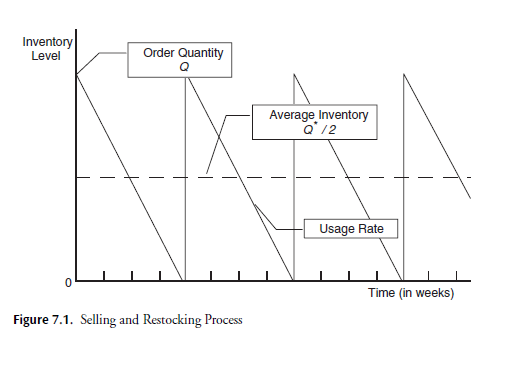 Assuming that restocking costs (including the cost of placing orders and other administrative costs) are fixed at, say, F , total restocking costs can be computed as:
Shortage Costs = F X Number of Orders 

To perform this calculation, we need to estimate the number of times the firm will have to restock during the year.
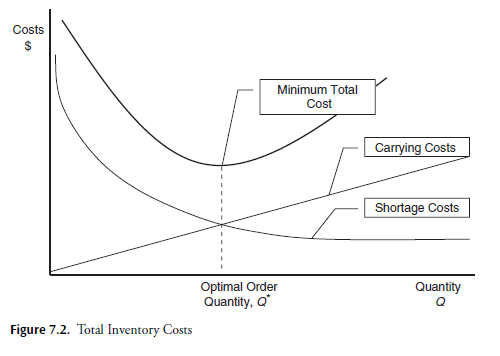 In the previous formula, Q is our decision variable; that is, we need to determine the optimum order quantity, Q * . 
All the other variables ( C, F , and D ) are data we need to provide to solve the problem. Using maximum and minimum identification techniques, Q * can be obtained by solving:
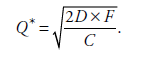 Naturally, the optimum order quantity is increasing in total demand, D. Additionally, Q * is increasing in per-order fixed costs, F; that is, the higher these costs are, the more the firm will attempt to avoid them by ordering larger quantities each time it places an order. 
Finally, Q* is decreasing in C, the per-unit carrying costs; thus, the higher these costs are, the lower the investment in inventory the firm will be willingto make.
EOQ model described earlier assumes, among other things, that restocking is performed when inventory is completely exhausted. However, while in reality this might be ideal (it would help in minimizing average holdings), it is usually not the case. Indeed, it is common to find firms placing orders according to some predetermined lead time . 
.
Taking such behavior into account would naturally alter our previous results, but the basic idea remains the same: the order will be placed not at the time when inventory reaches zero, but at a given lead time before the zero boundary is reached. 
Similarly, the model can be adjusted to allow firms with high potential stock-out costs to set pre-established safety inventory levels that trigger new orders when such thresholds are reached
INVENTORY AND HEDGING
Inventory holdings can also help guard against unfavorable changes in the price of raw materials, due, for instance, to changes in commodity prices or to inflation. Indeed, some firms go so far as to decide that, due to the nature of their business, they do not want to hold any raw material price risk and thus they purchase and maintain in their inventory all their product needs for an entire project. 
This sort of hedging practice is quite common in the case of construction projects, especially if the firm has agreed to deliver the project at a fixed price.
OPTIMAL INVENTORY LEVELS
Thus far we have discussed many factors that a firm should consider in setting optimal inventory levels. Note that we could add to the aforementioned criteria other factors that may also be relevant to the management of inventory. 
For example, if a firm produces and sells components for replacement purposes, then it will probably need to hold a much larger inventory than a similar firm that sells the same components to original equipment manufacturers.
Consider the case of a firm that sells auto parts for replacement purposes: this firm will probably need to keep in its inventory not only those components used in current models but also those used in still-in-use older cars. 
Similarly, if a firm produces and sells within a highly seasonal framework, then its optimal inventory will depend on whether it employs seasonal or level production systems.
CONCLUSION
In this chapter, we started by discussing the importance of efficient inventory management. The first part of the chapter stressed the fact that, like other assets, inventory is an investment and as such needs to be financed by the firm. 
Next, we presented the main factors affecting firms’ inventory policies. Finally, we considered some of the hedging implications of holding inventory, and we provided a summary discussion on various factors relevant to identifying optimal inventory balances.
NEXT WEEK
CHAPTER 8 & 9